Getting project location right: locational signals
July 17, 2019
System integration becomes more relevant with an increasing share of renewable energy
New challenges emerge
System integration costs and policy/support costs are different.
System integration readiness: Insufficient capacity to connect electricity supply and demand

Example: Germany






In developing countries with increasing energy demand, stress on the grid is accentuated as RE deployment gains pace.
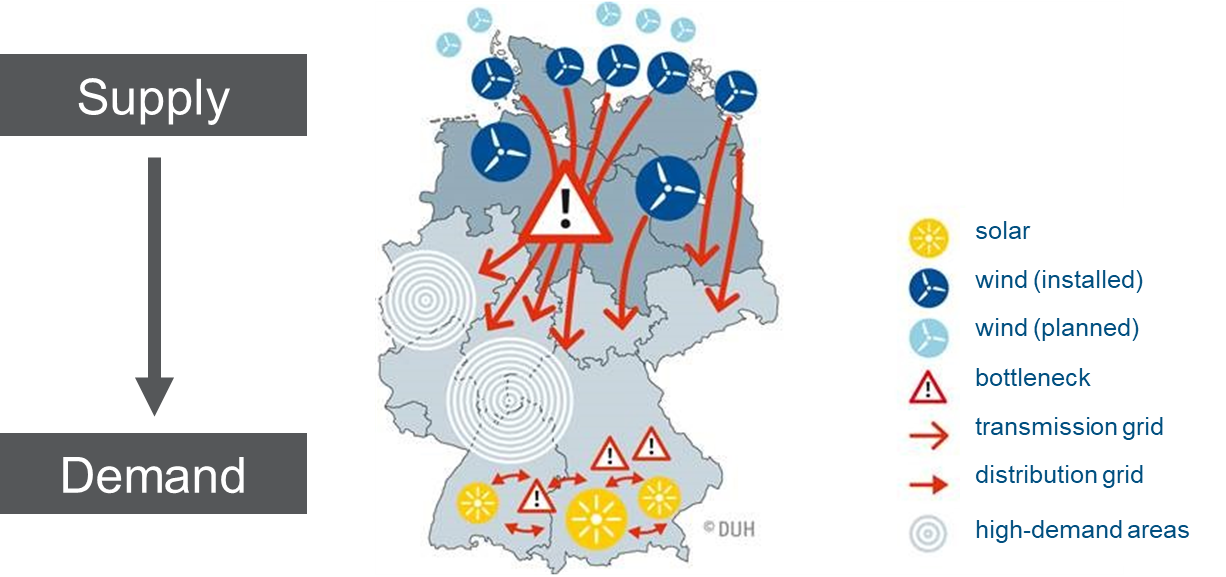 2
Locational signals:  Why are they important
Overall: Good to have a general strategy on how to site projects, locational signals become particularly important if high RE and/or weak grids
Site-agnostic schemes tend to concentrate the development of projects to resource-rich locations, which can overload the grid infrastructure and create competition for land usage. 
Aim of locational signals: Steering the construction of projects to specific areas to avoid the concentration of projects in certain areas (e.g. due to system integration concerns)
Options for locational incentives could include 
bonus/penalty to bids located in areas with available/insufficient grid capacities
RE development zones
maximum capacity quotas in certain areas
site-specific auctions
3
A continuum of  incorporating locational steering in competitive procurement design
Site-agnostic auction

RE projects are  built everywhere (i.e. best resources sites)
Site-specific auction

Authorities select a site according to grid and land availability
Bid bonus/
penalty

Bonus applied to bids in places with available grid capacity or power capacity needs
REDZ


Zones with simpler environmental/grid connection approval process
Maximum capacity quota

Capacity limits (quotas) are defined in certain areas
Hard locational signals
No locational signals
Most RE auctions
Germany, Mexico
South Africa
Kasachstan, Germany
Zambia, Germany
4
Bid bonusses and penalties reflect the value of electricity or grid restrictions
Mexico – „Expected price differences“
Bid bonus/
penalty

Bonus applied to bids in places with available grid capacity or power capacity needs
+
5€/MWh
35€/MWh
5€/MWh
40€/MWh
40€/MWh
-
35€/MWh
Adapted bid price
Gebot 1, price zone A
Adapted bid price
Gebot 2, price zone B
No locational signals
Germany – „Distribution network component“ Joint auctions wind and solar PV
Malus for bids in areas, where additional RE capacities would require grid extension
Germany, Mexico
5
Different zones have different capacity quotas
Kazakhstan – Segments <10 MW
Maximum capacity quota

Capacity limits (quotas) are defined in certain areas
Hard locational signals
Germany – Onshore wind
„Grid extension area“: up to 900 MW may be added
2800 MW yearly auction volume
Kazakhstan, Germany
Quellen Bayan 2018 (USAID); BNetzA
6
Site-specific auctions can effectively take grid restrictions into account
Project site
Selected & pre-developed
Zambia – “Scaling Solar“ / Germany – Offshore wind
Site-specific auction

Authorities select a site according to grid and land availability
Auctioneer
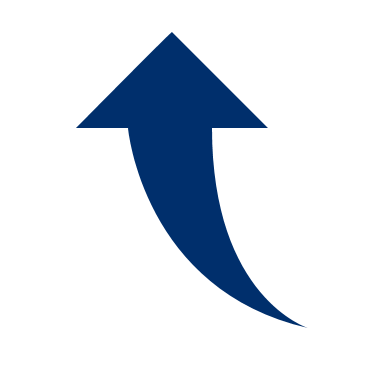 Pre-development by authorities may entail:
Grid connection
Environmental assessment
Resource assessment
Lease contract
Hard locational signals
Zambia, Germany
Bidder 1
Bidder 2
Bidder 3
7
Bidder 4
How to create meaningful locational signals (1/III)
8
How to create meaningful locational signals (1I/III)
9
How to create meaningful locational signals (1II/III)
10
Effectiveness of instruments is influenced by a lack of resources or lack of information available to authorities
Site-specific tenders: lack of resources available to authorities
Morocco and UAE:  The sites for solar projects were selected as part of a plan that accounted for the investments needed in grid infrastructure.
Quotas: lack of oversight over the whole system
Grid operator needs to have knowledge of connection conditions and available capacity for each substation, coordination with auctioneer is also key.
Bonus: lack of information with sufficient spatial resolution on system integration costs
System integration cost data would need to be modelled to identify the need for more regional or time-based tariff differentiation.
Be aware! Inadequate government planning can increase project costs, support costs and overall system costs.
11
Interactive Session
Exercise 3: Designing an auction with locational steering
July 17, 2019
12
Interactive Session
Interactive Session: Instructions
AIM: Identify suitable auction design choices for fictive countries

Activity: Groups with 7-9 participants from difference institutions represent one fictional case country and identify suitable design from a “menu” of design choices
Appoint someone from your group to guide the discussion and present the findings
Note down key findings from your discussions on the assignment sheets

Timing: 20 minutes design within group, 40 minutes presentation & discussion with large audience
13
Interactive Session
Interactive Session - Instructions
Please discuss to advantages and disadvantages of the different options to include locational signals and recommend a locational signal for your fictitious country:
A)
Site-agnostic auction

RE projects are  built everywhere (i.e. best resources sites)
F)
Site-specific auction

Authorities select a site according to grid and land availability
C)
REDZ


Zones with simpler environmental/grid connection approval process
B)
Bid bonus/
penalty

Bonus applied to bids in places with available grid capacity or power capacity needs
D)
Maximum capacity quota

Capacity limits (quotas) are defined in certain areas
14
Interactive Session – list +/- of the different options for different countries and recommend one
7/3/2020
15
Interactive Session
Interactive Session – Case countries (1/11)
16
Interactive Session
Interactive Session – Case countries (11/11)
17